Eduquer aux gestes barrières et à la distanciation sociale
Comment se protéger et protéger les autres ? 
Cycle 1
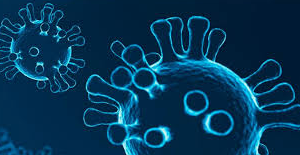 [Speaker Notes: Diaporama conçu à partir des infographies éditées par le ministère de la santé, le site gouvernemental Info-coronavirus et Imagesdoc]
Le coronavirus, qu’est-ce que c’est?
https://youtu.be/HUNP81Go6IQ

https://660919d3-b85b-43c3-a3ad-3de6a9d37099.filesusr.com/ugd/64c685_7ad9668fc9a24cebaf57e1da4d36dfaa.pdf
Comment se protéger et protéger les autres de ce virus?
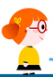 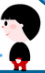 Se laver les mains
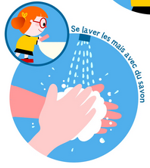 https://youtu.be/mL-geIgvbPs
Les étapes pour bien se laver les mains
Tousser ou éternuer dans son coude
Se moucher dans un mouchoir en papier et jeter son mouchoir à la poubelle
Garder ses distances
Une comptine pour bien se laver les mains
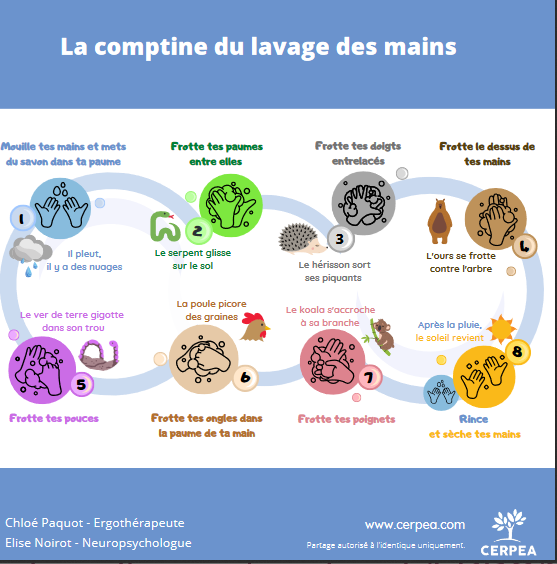 Vidéo: https://www.youtube.com/watch?v=YGFInacOOqA
Des chansons pour bien se laver les mains
https://youtu.be/mL-geIgvbPs
https://www.youtube.com/watch?v=fQC_oU0NbFA

https://youtu.be/KxwybEfKW50

https://www.youtube.com/watch?v=HeMeeAQg4eE